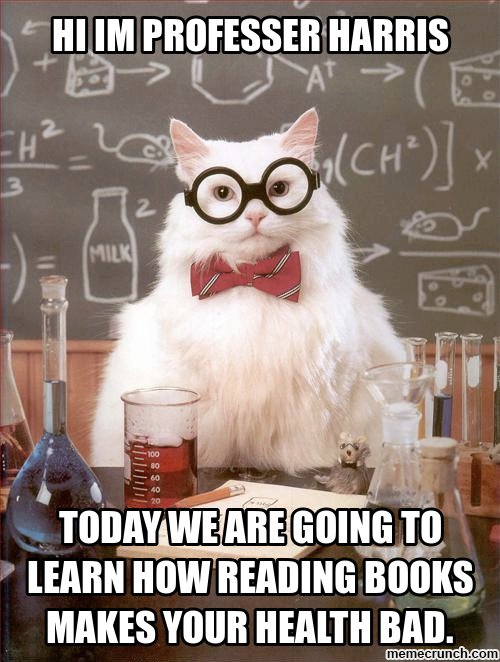 Reading.  Why bother?
Here is the sciency bit….
Key point!!!
There is no correlation between ‘word recognition’ skills and intelligence. In other words, if you see it on film or hear someone read it to you, you will understand a lot more of the information.
If you or your child struggle with reading, it is probably because you missed out on a few simple skills when you were much younger.   Maybe you were away for the day, maybe you had a problem with hearing at some point in year 1 or 2 like 80% of kids…whatever, it doesn’t matter because the good news is it is easy to learn that skill anytime!!!
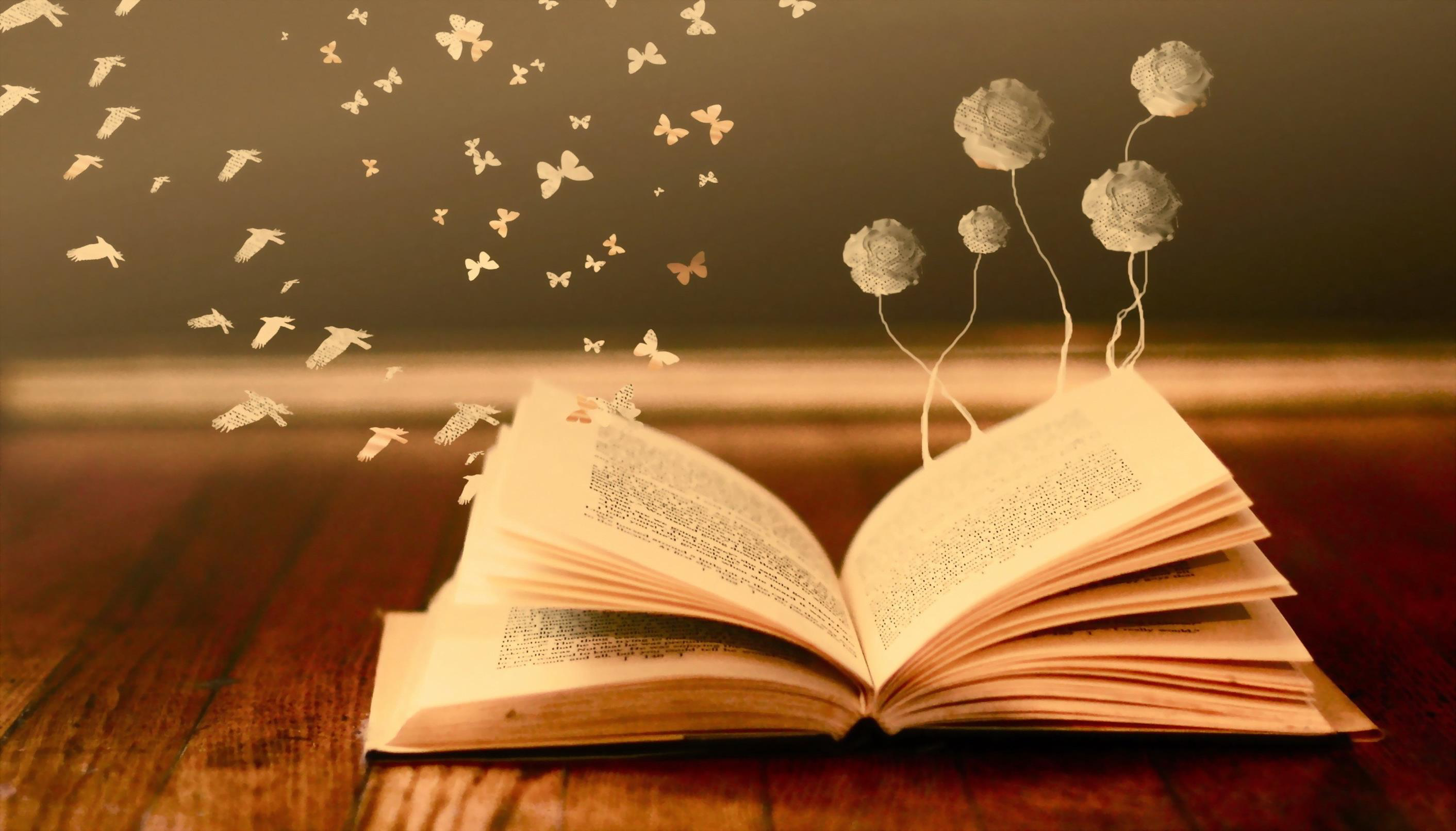 So why does READING matter???
It is estimated that 1 in 5  year 7’s don’t read for pleasure.  This is the same figure as adults in the UK who struggle with reading.  So why is this a problem for us?  
Students cannot access the secondary curriculum because they do not have the reading skills needed to understand GCSE questions in ALL subjects.
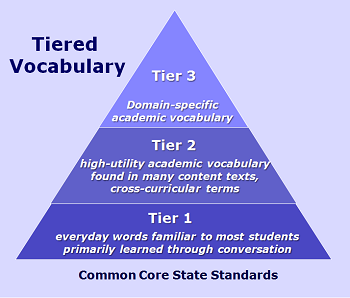 TIEr 2..
This is the language you need  to understand all your different subjects.  This is the language that will be in books, in exams and all around you and you only learn it by READING!!!
Because…..the only way to build tier 2 vocabulary is to read, but we need to encounter words multiple times before they’ll become part of our working vocabularies. Reading for only one minute a day will result in seeing 8,000 words a year so five minutes a day means 56,0000 words a year!
To comprehend a word you need to see it 15 – 20 times so the more you read, the more vocabulary you understand.  SIMPLES.
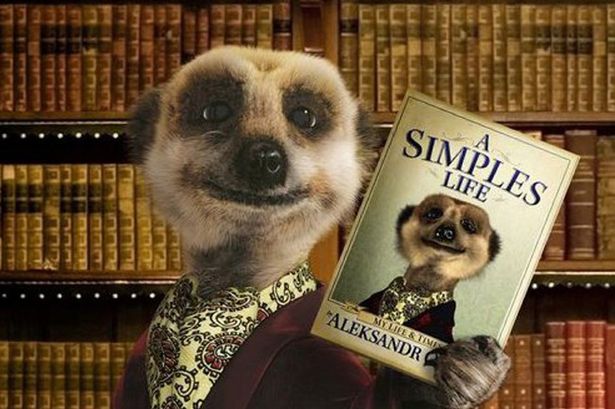 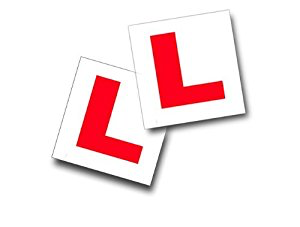 ROBUST LEARNING
Think of it like a driving test.  Millions of people take their driving test every year and the average of people passing first time is usually around the 50% mark.  BUT people don’t give up. They don’t say Oh I can’t do it… Driving’s stupid anyway, only sad losers drive, I’m thick…they just try again.
Just imagine your driving instructor had never told you where reverse was.  You wouldn’t think YOU were stupid - you would just learn where it was and carry on.
.
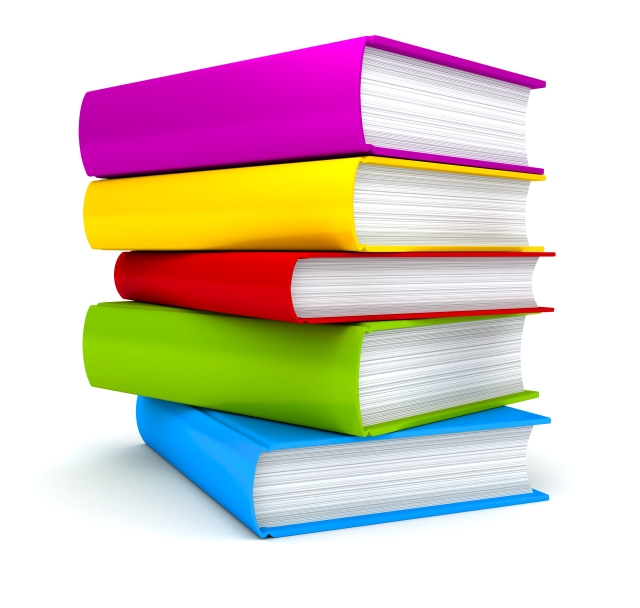 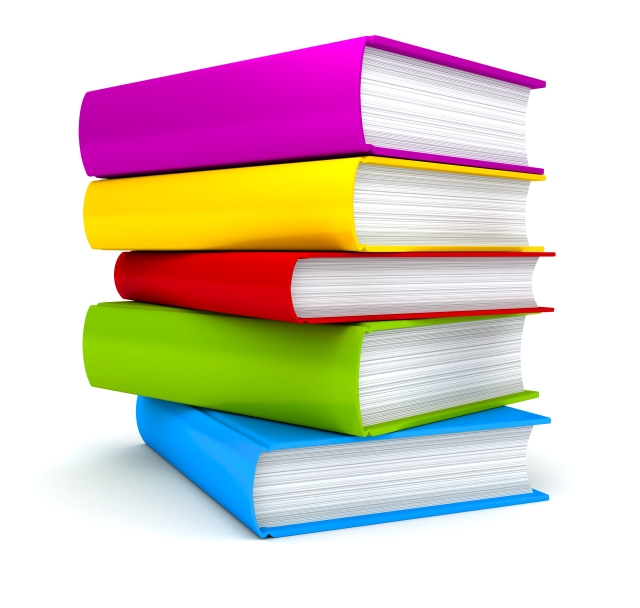 5  A day
We are encouraging students to read for five minutes a day 
with a programme of study for the first half term and prizes for those who keep going
A leaflet to help engage parents
Your support!
But that’s not all frequent reading helps with…
The magic number…
And the magic number is…….
300 words a minute
This is the speed that means you can easily access the secondary curriculum because reading speed also improves your understanding of what you read.  This is what you are aiming for in order to understand questions in ALL subjects.
Why???
If you can read at this speed, then you are an ‘advanced driver’ , an accomplished reader and you wont have any trouble understanding all those pesky words being thrown at you.
So How do you learn to read better and faster?  What’s the magic formula that works with everyone?
You read….
You can read…
If you read…
Reading is good.
How about reading?
Oooh, here’s another idea. …you read!
And the magic formula is…
Read out loud to someone for five minutes a day!!!  Yup that’s it.  The magic formula!
You get the picture….
In order to truly comprehend a question or concept, you need to have a certain reading speed.
Passers
What do I mean?
Not the ones with really serious problems like dyslexia, but what I am going to call ‘passers’.  They get by,  they ask a friend, look at someone else’s work, fill in the gaps with the help of a teacher.  However when they are on their own in a test or exam, they really struggle because their reading skills are poor and so the meaning of the question is lost on them. These are the students who can really be helped by this approach.
If we, as a whole staff, can identify and work with as many as possible in the English Dept, now, in year 7, they will have a much better chance of accessing the whole curriculum in the future.  So if you have concerns about any year 7 and their reading skills, please email me – hdavis – anytime before the end of this half term or interface on a personal level – that means talk to me in the flesh and TAKE A LEAFLET! All information covered is in there. (You will have to read it…)
So..recap
5 a day
The magic 300
READ!!!!!!!
Please take a leaflet
Thanks welcome back and remember, only another 10.5 months, minus two days to go until the summer holidays!